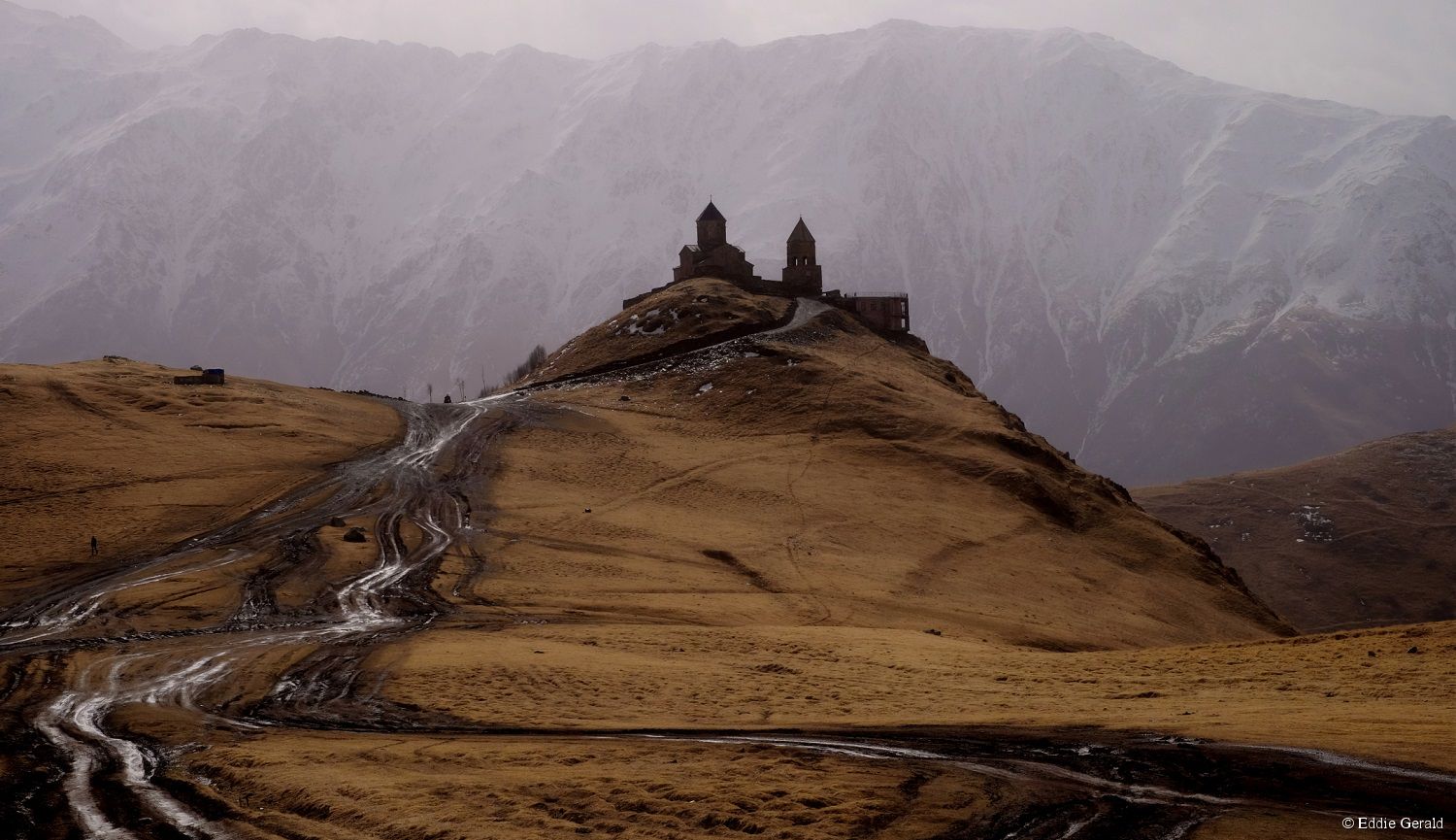 Liturgie cosmique
Introduction
I –  Le livre de la nature
	heureuse frugalité
	jouir du monde
	Isaac de l’Etoile
II – Cosmos et liturgie
	l’universel gémissement
	la joie du monde
	la manifestation des fils de Dieu
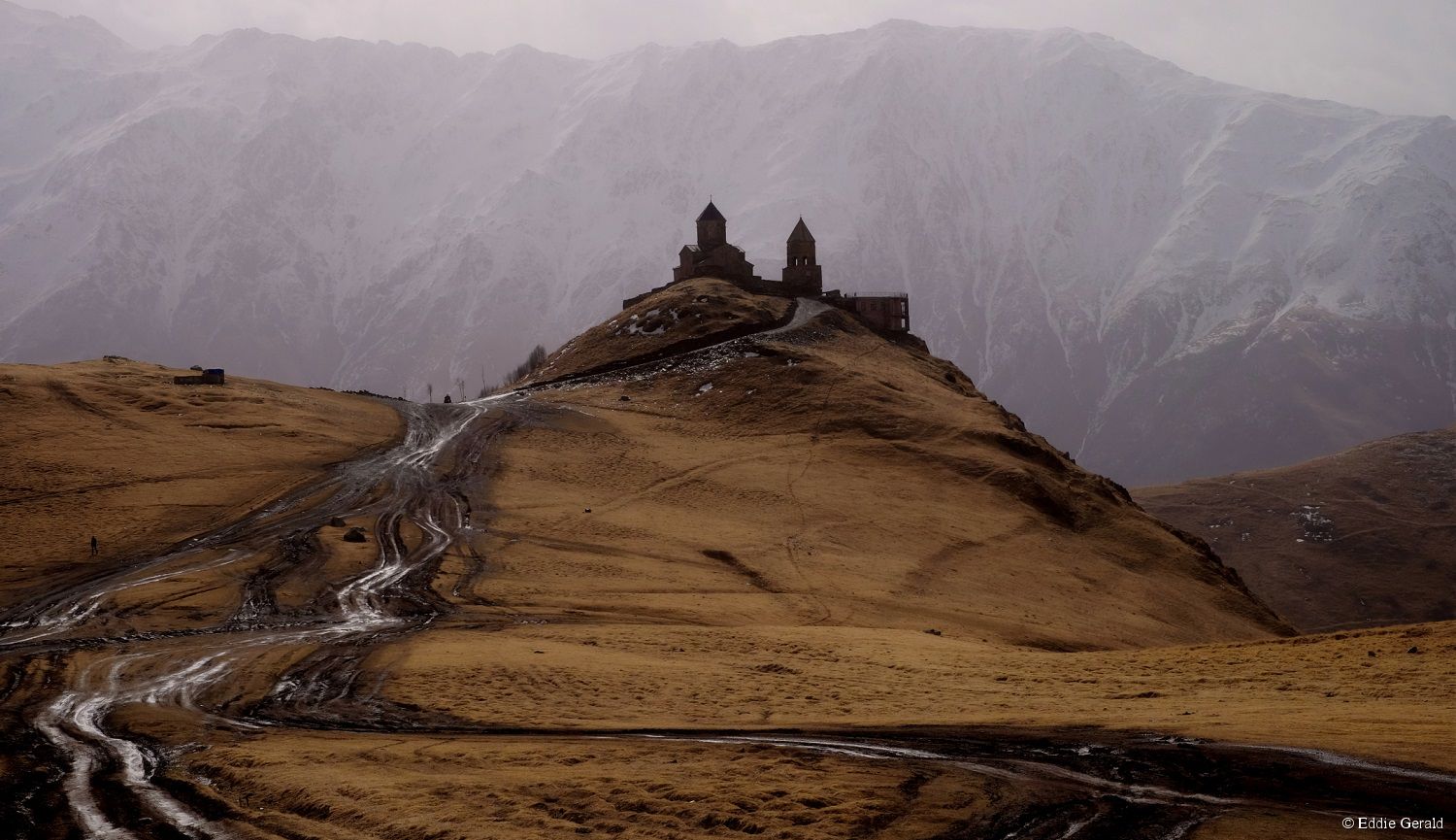 C – La manifestation des fils de Dieu

	Calendriers cosmiques
	Architecture cosmique
	S’accorder au Ciel
	Transfigurer la matière
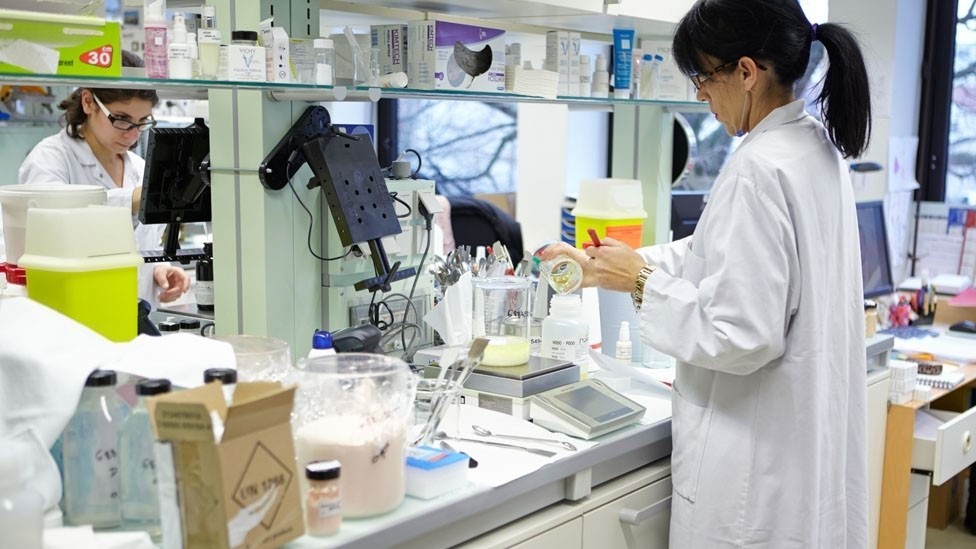 Les calendriers cosmiques
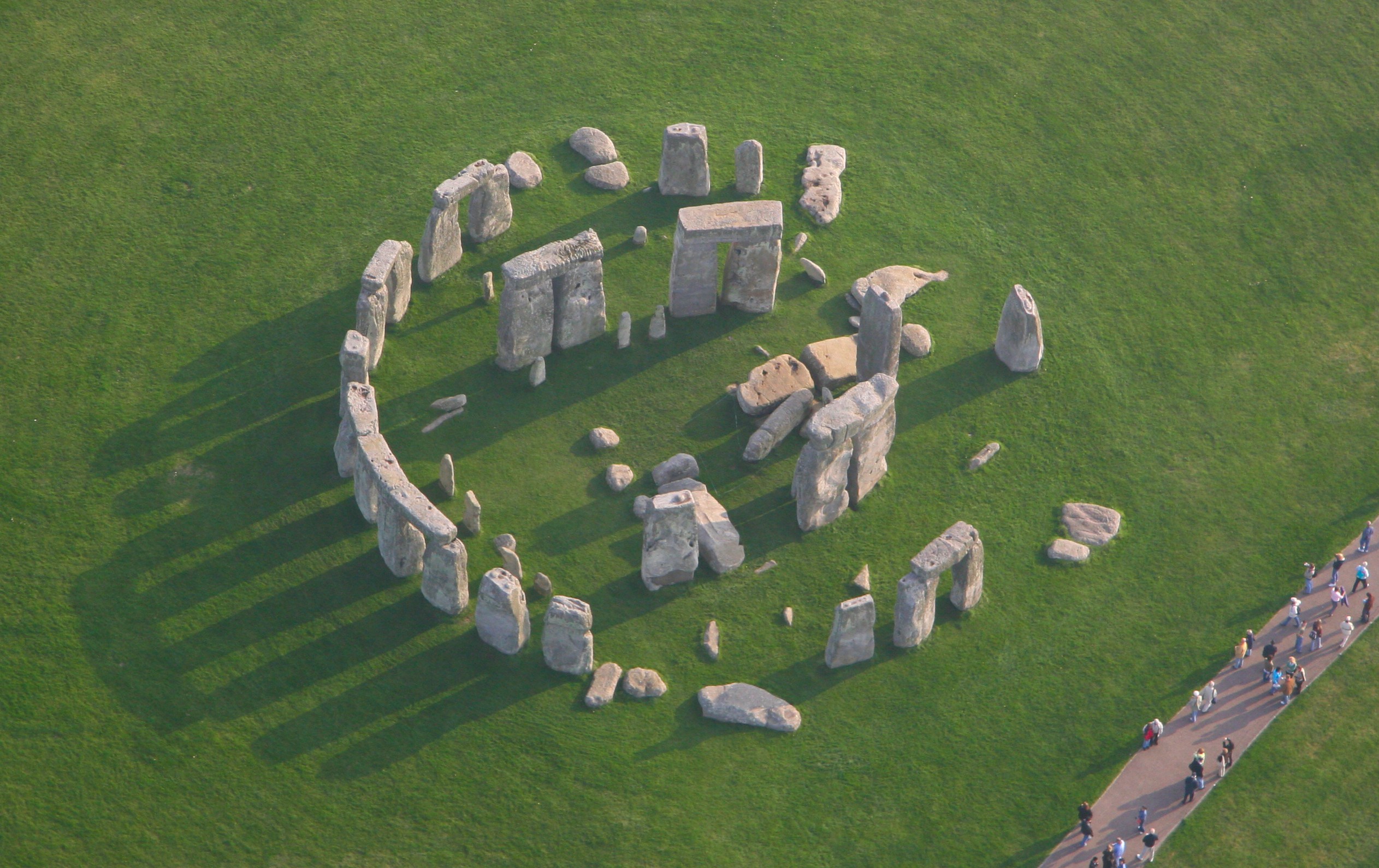 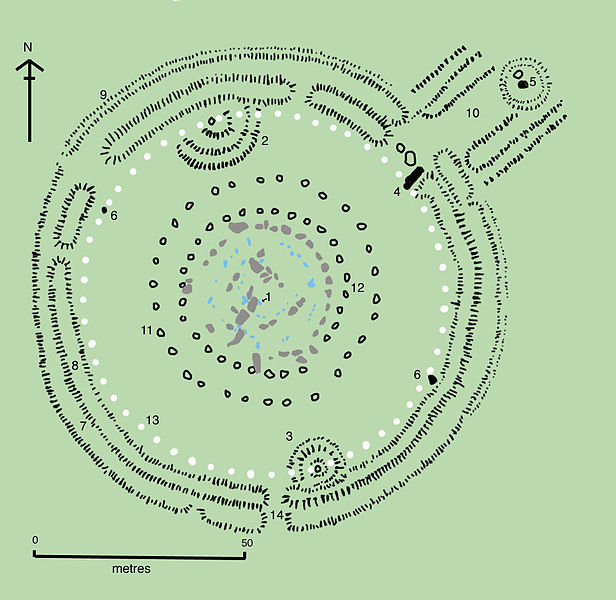 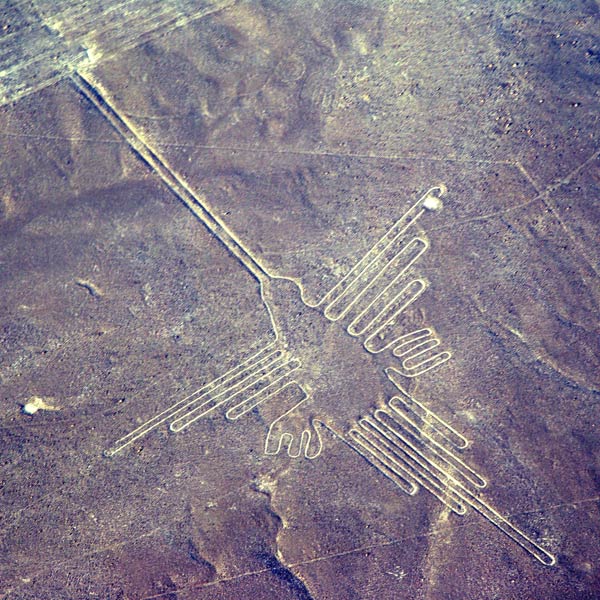 Nazca, 
Pèrou
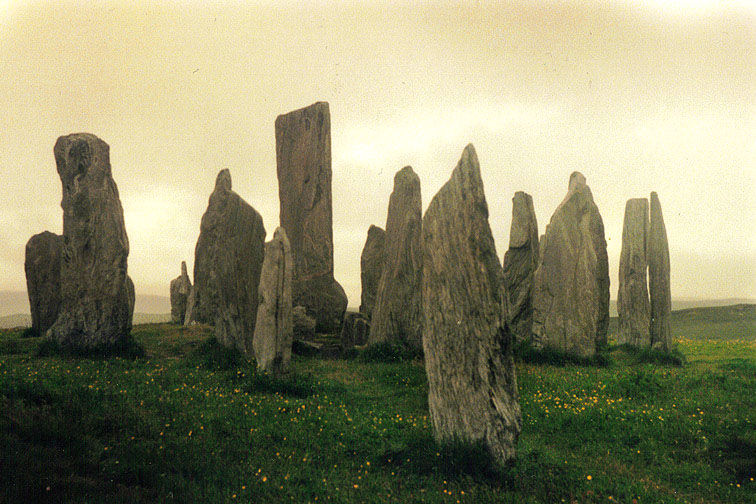 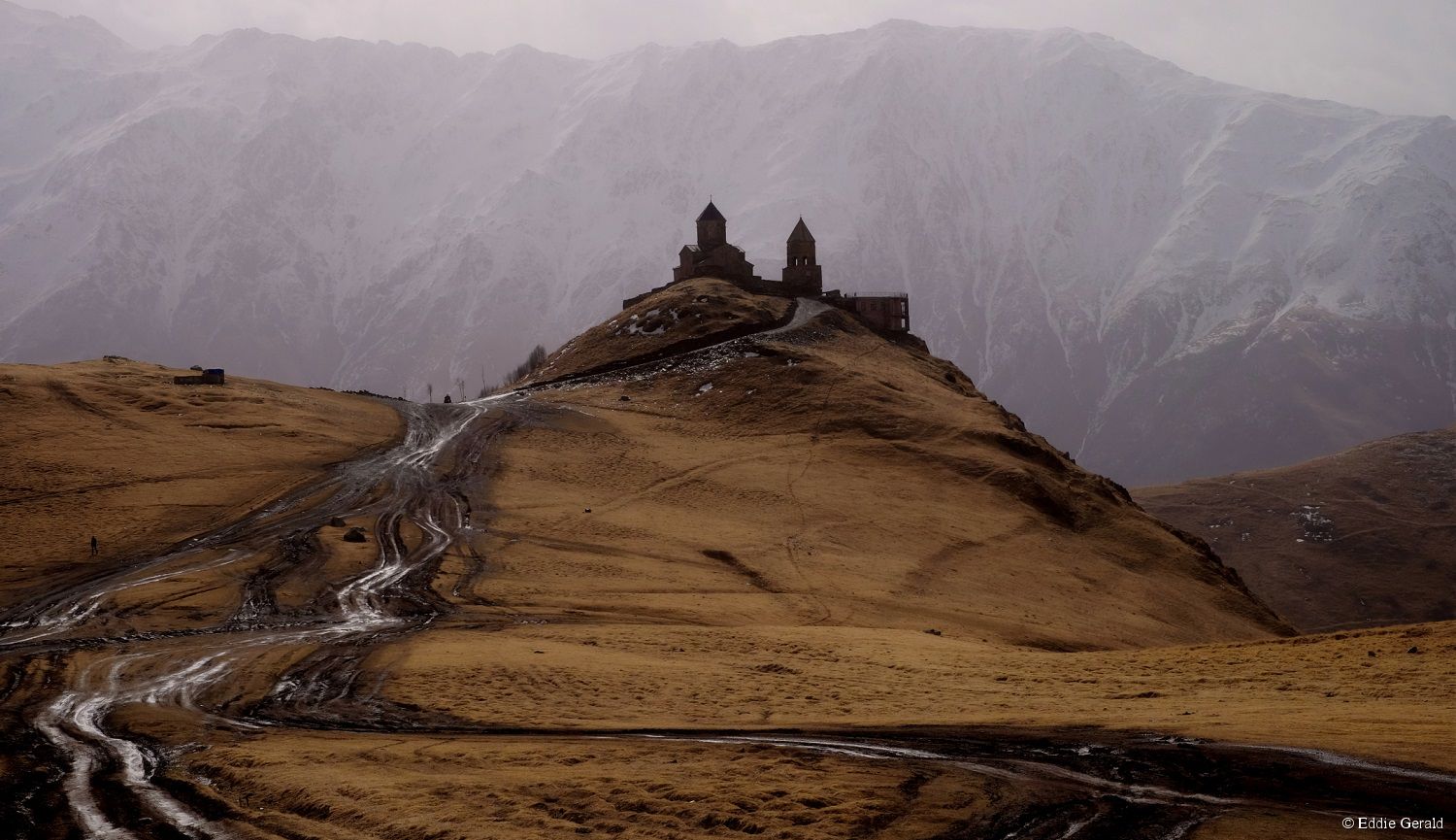 C – La manifestation des fils de Dieu

		Calendriers cosmiques
		Architecture cosmique
		S’accorder au Ciel
		Transfigurer la matière
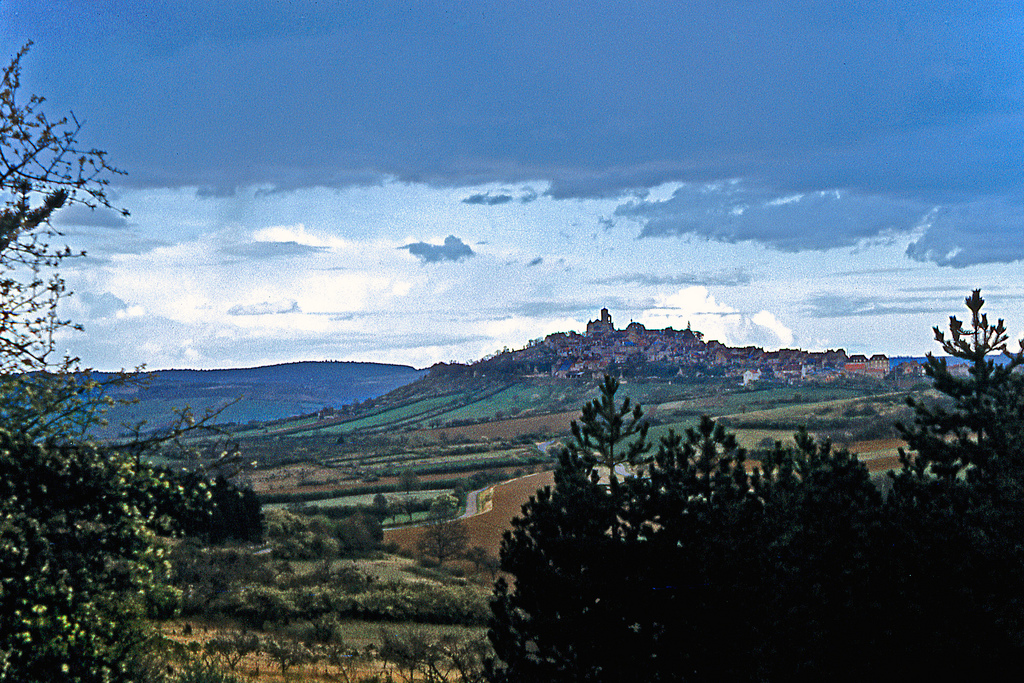 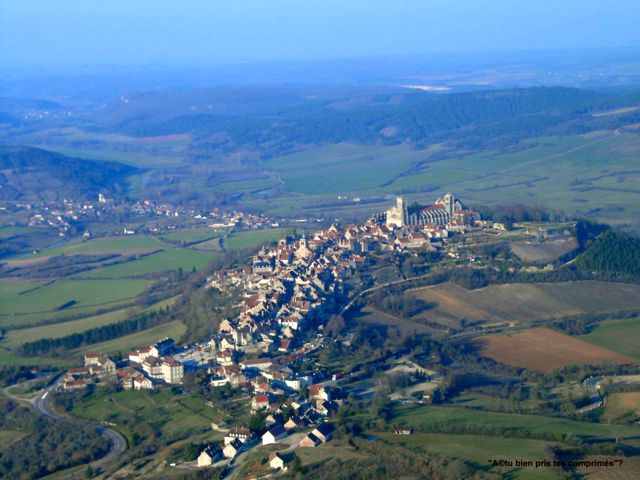 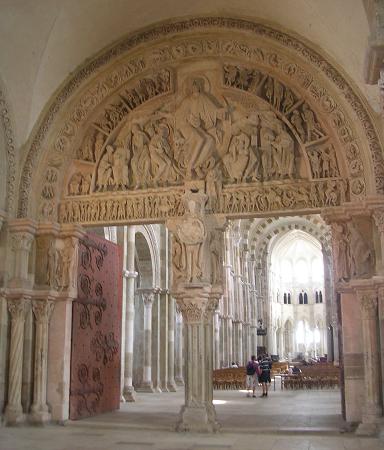 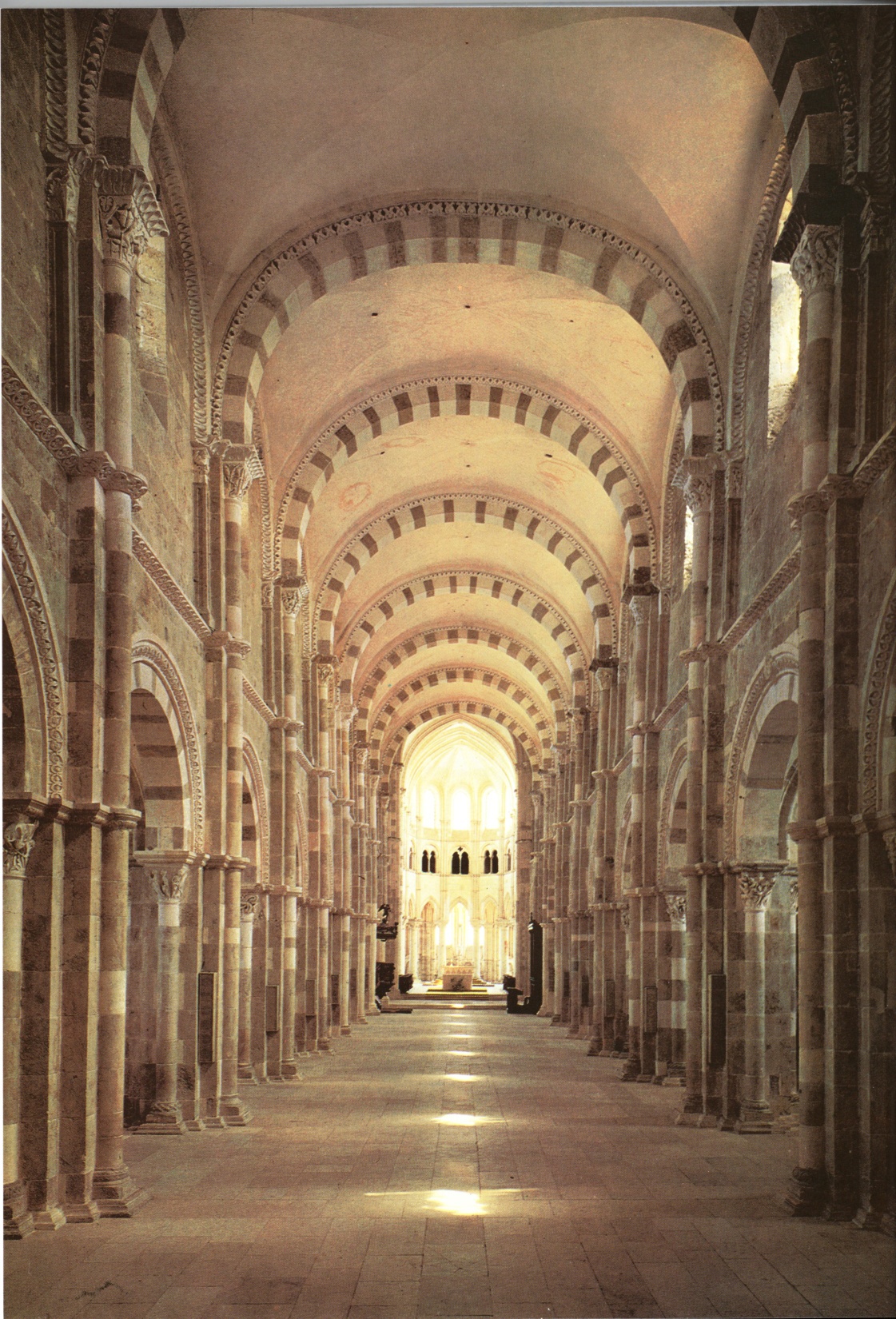 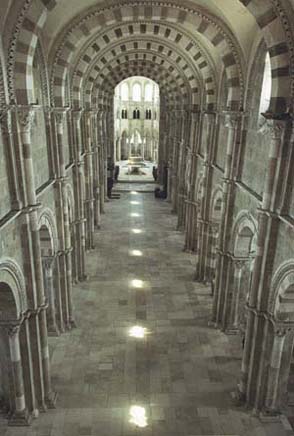 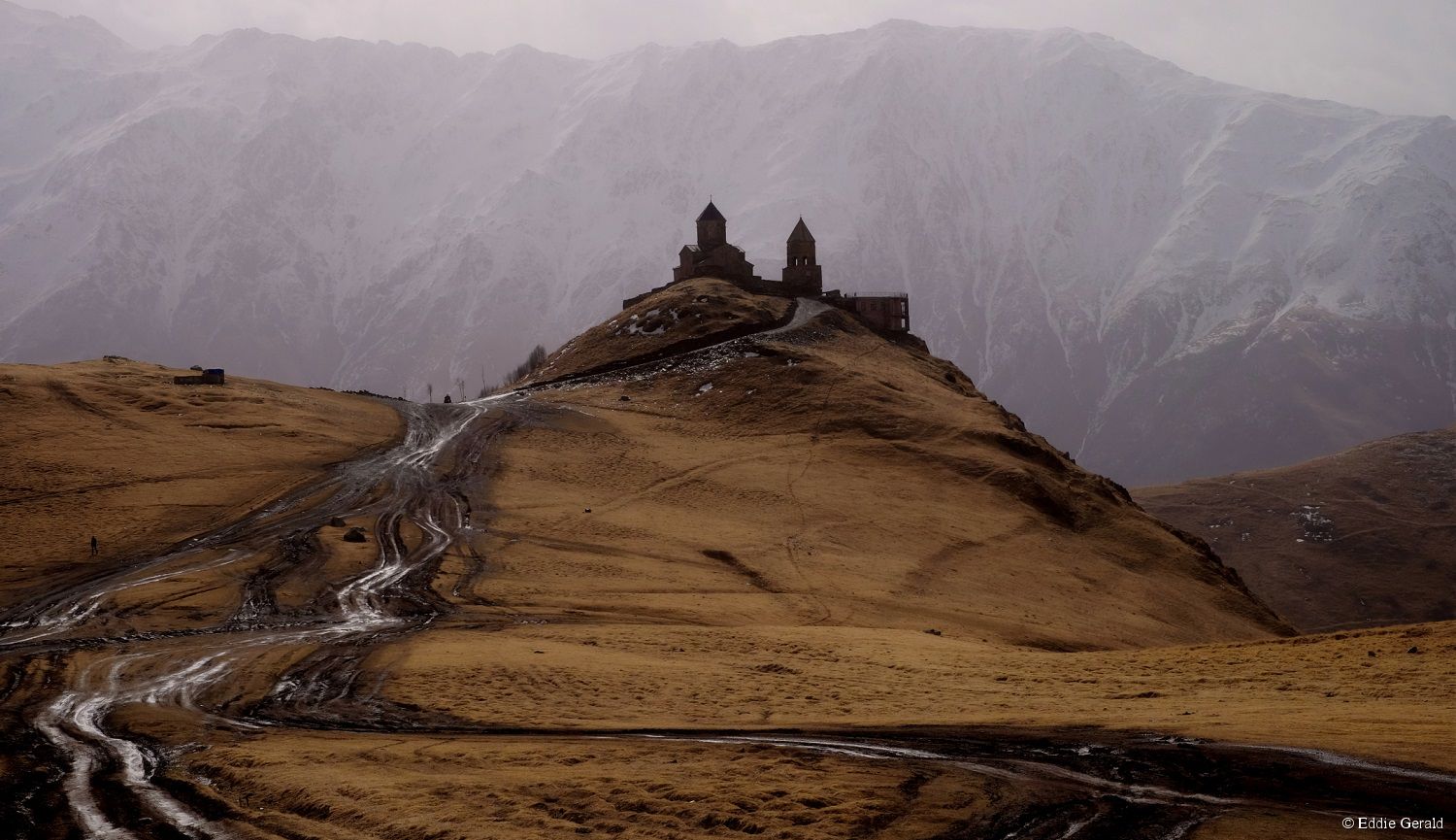 C – La manifestation des fils de Dieu

		Calendriers cosmiques
		Architecture cosmique
		S’accorder au Ciel
		Transfigurer la matière
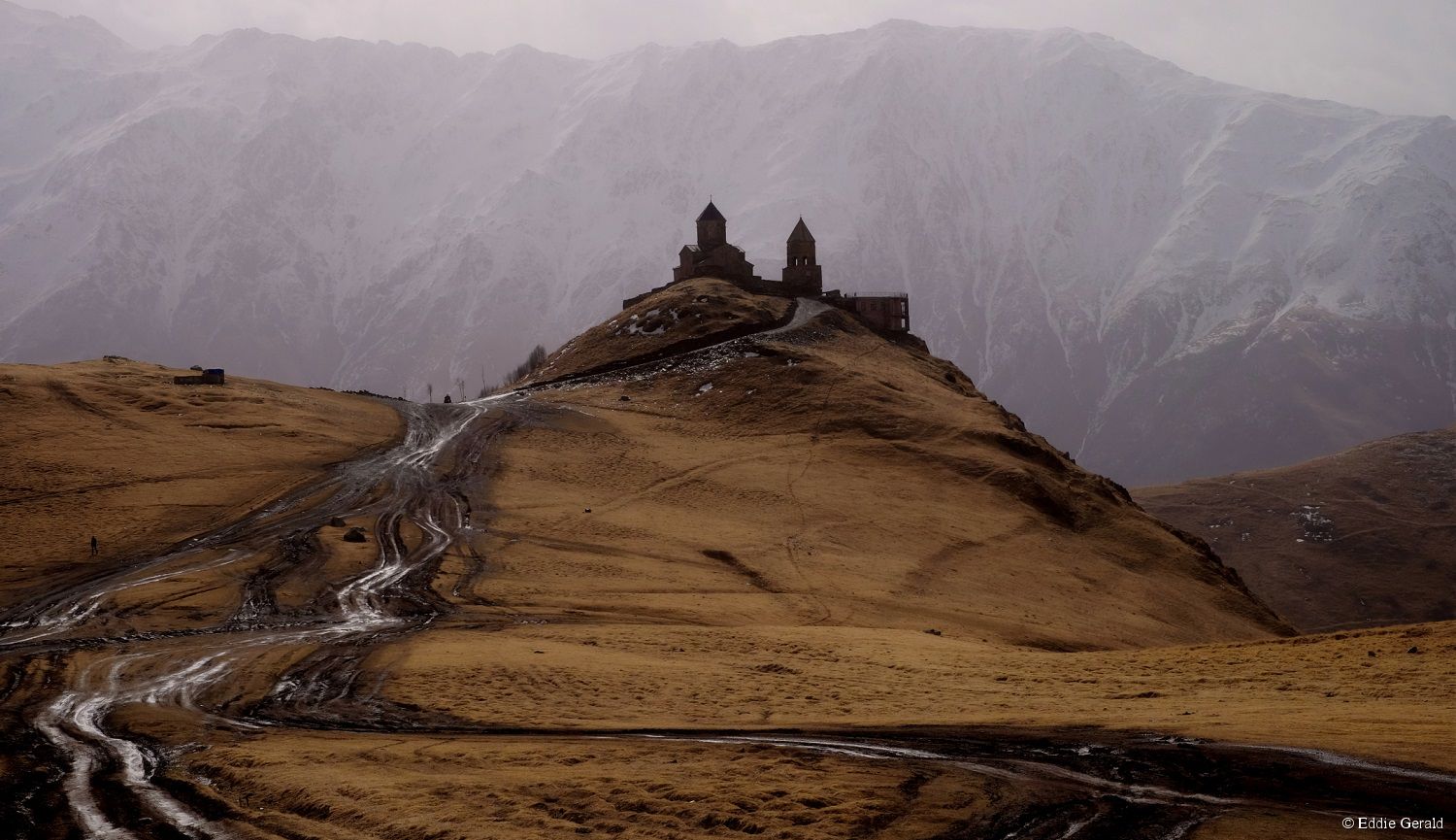 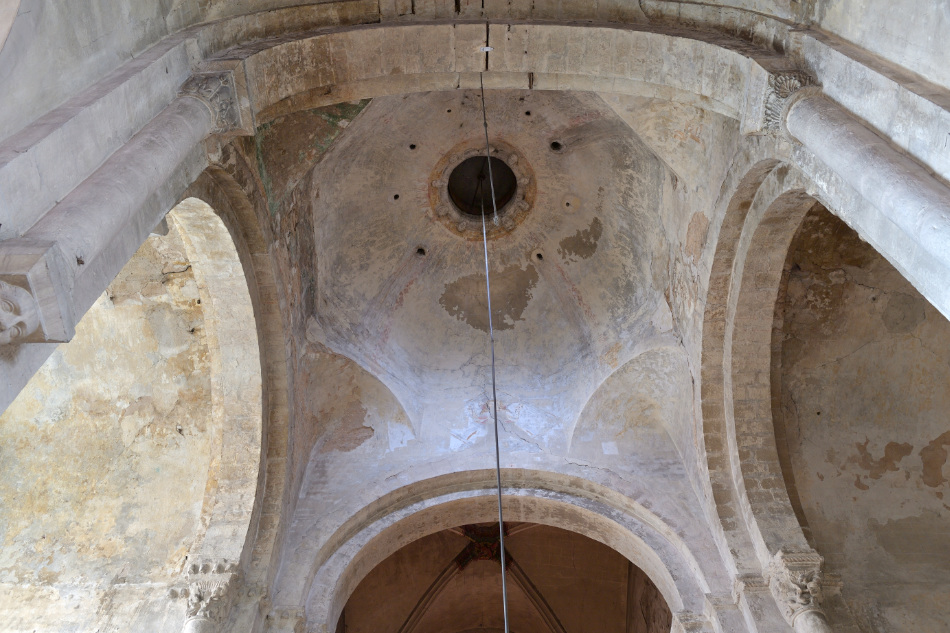 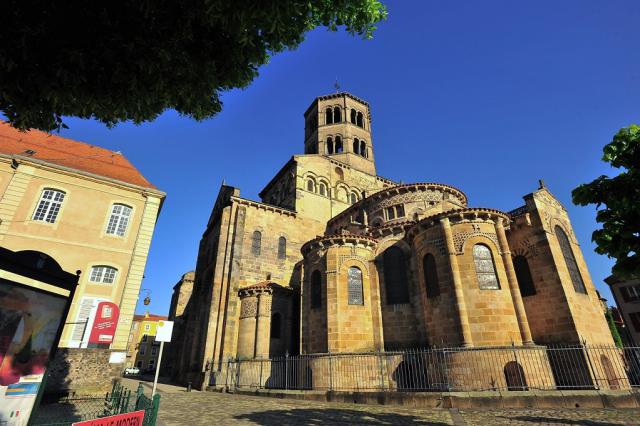 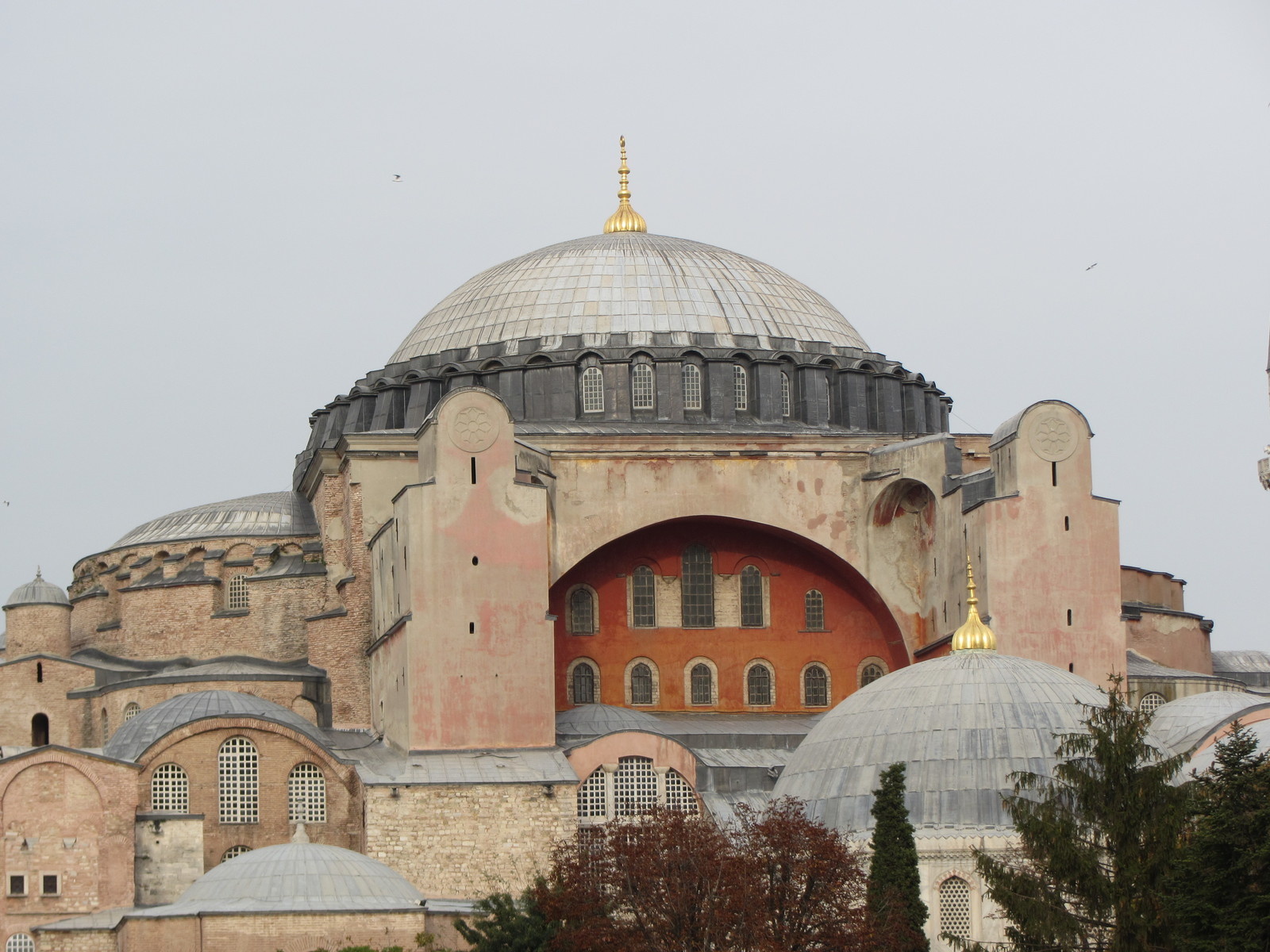 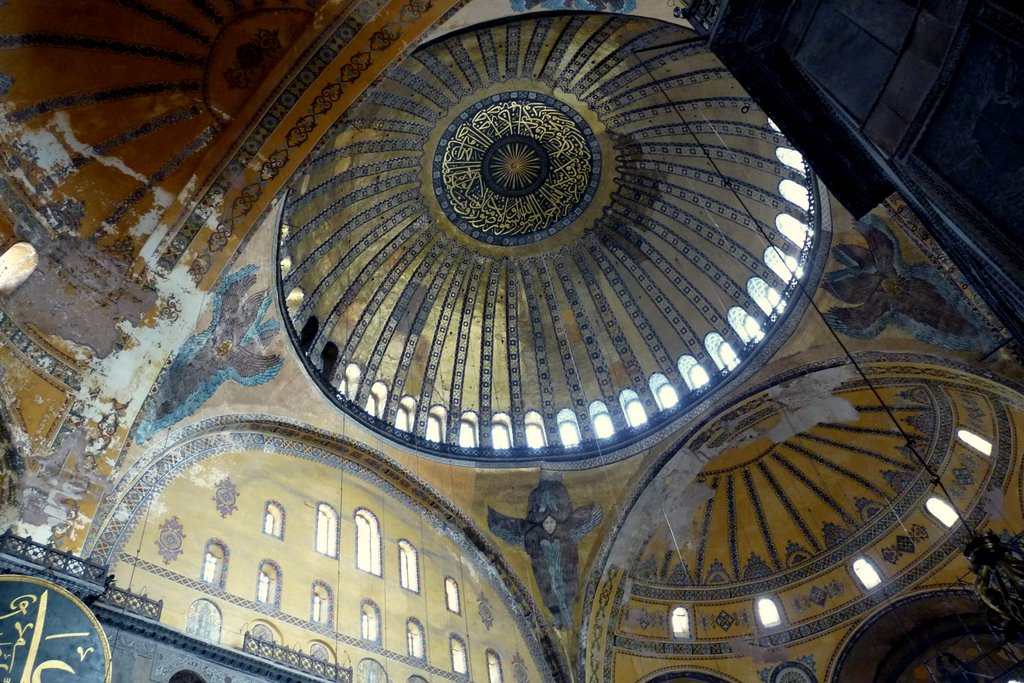 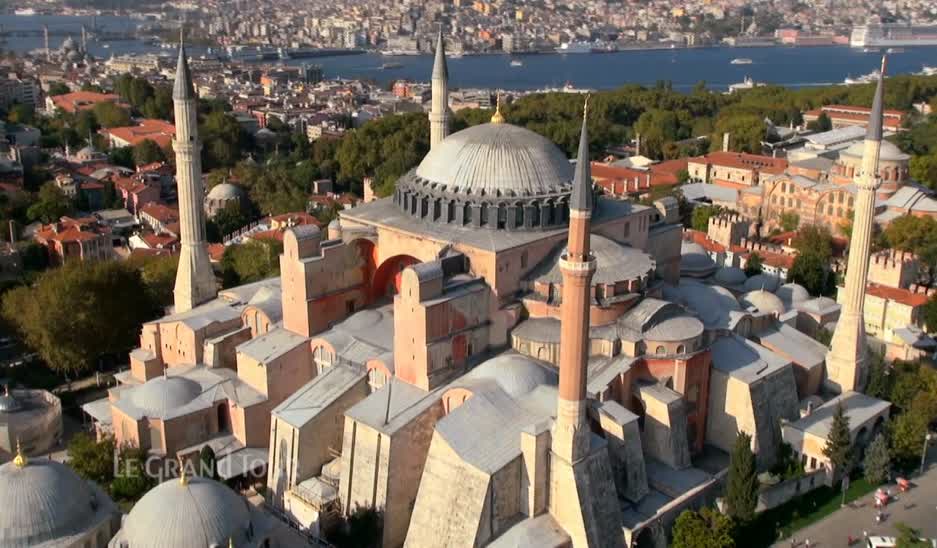 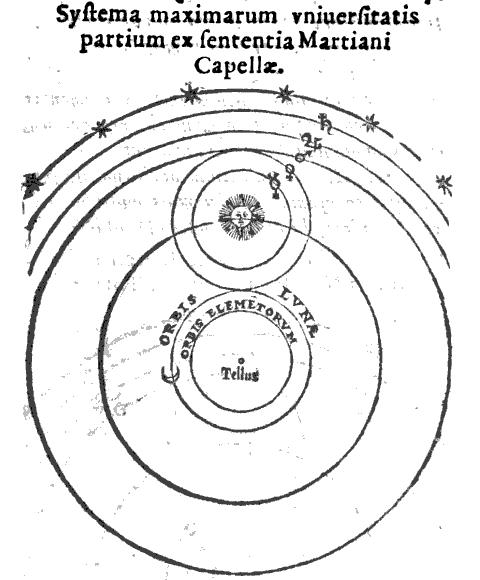 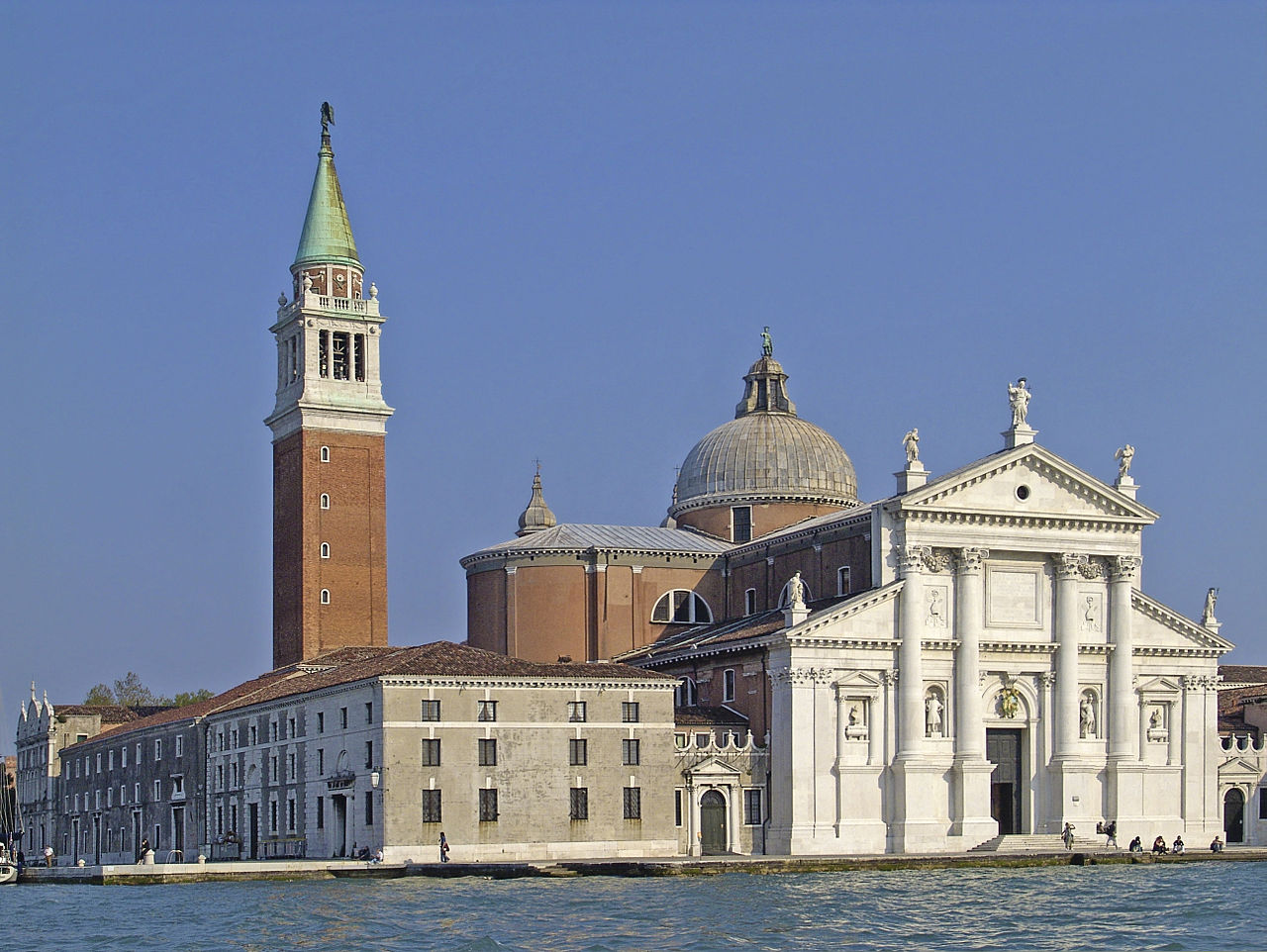 San Giorgio Maggiore, 1566-1580
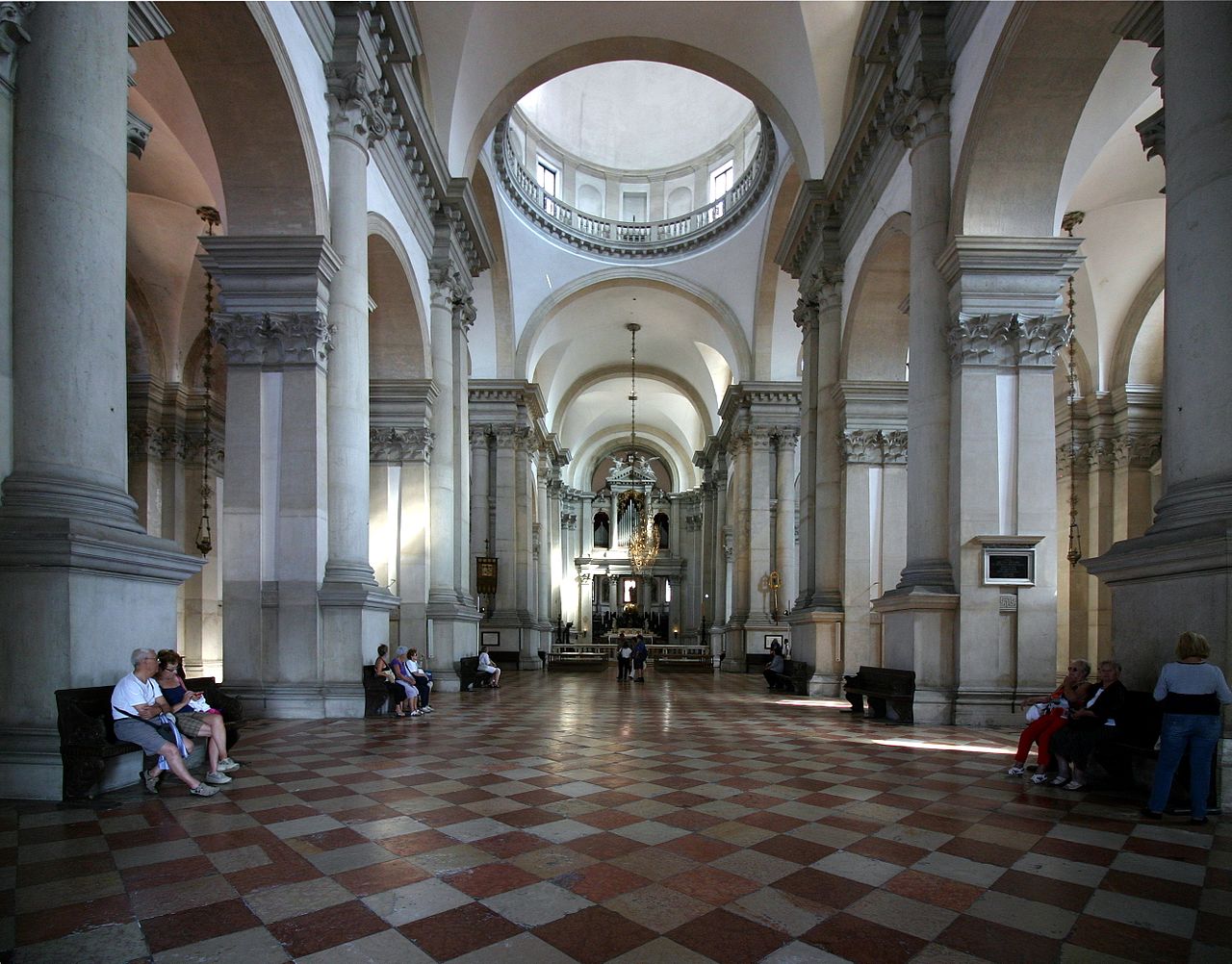 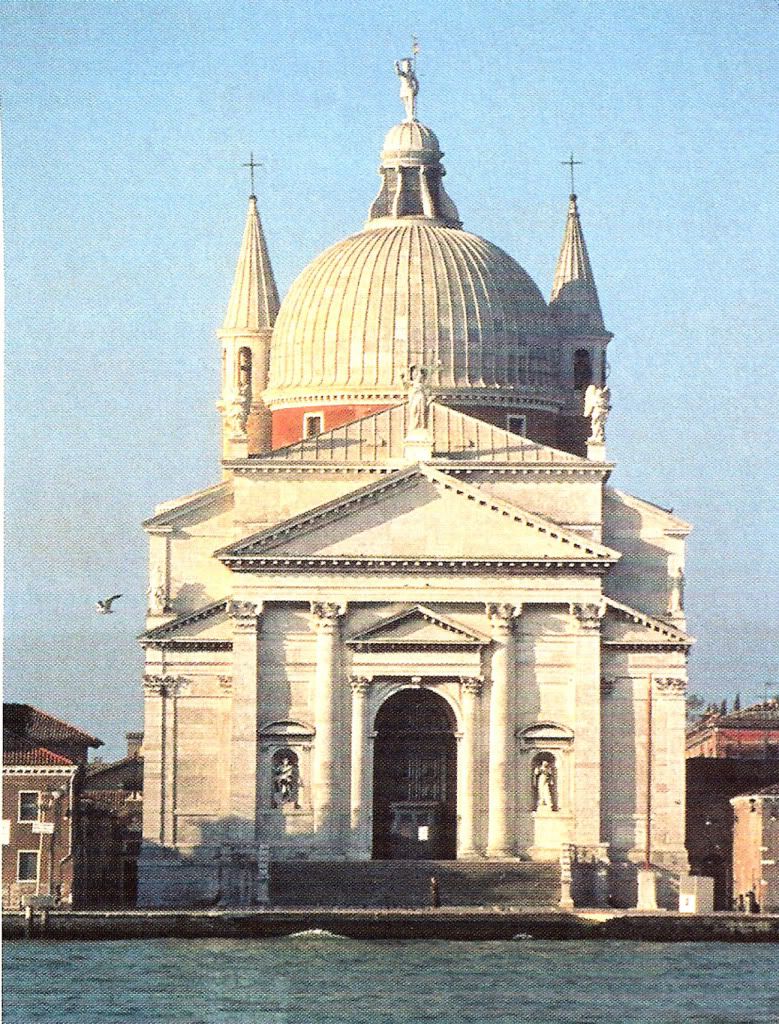 Basilique du Rédempteur, 1577-1590
Palladio meurt en 1580
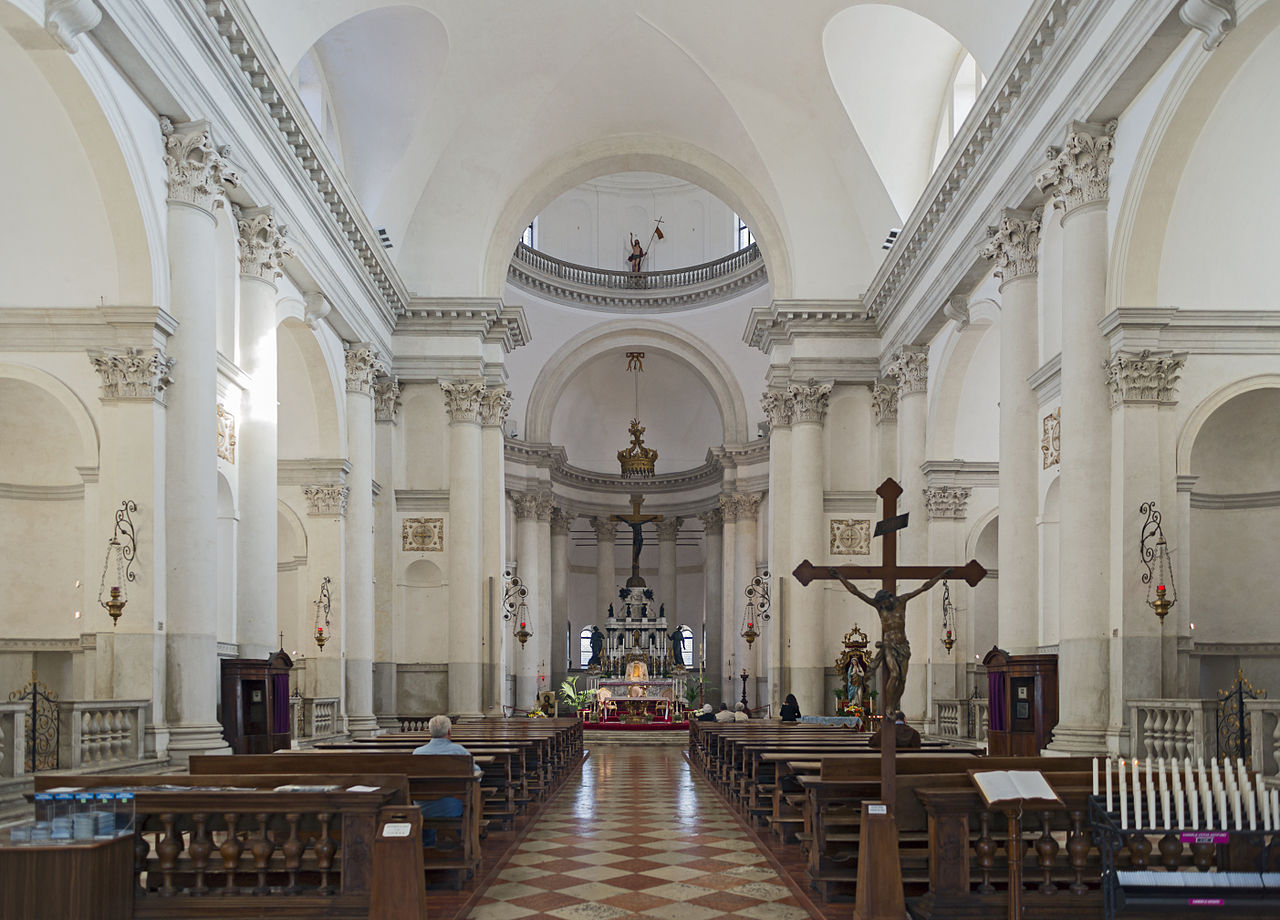 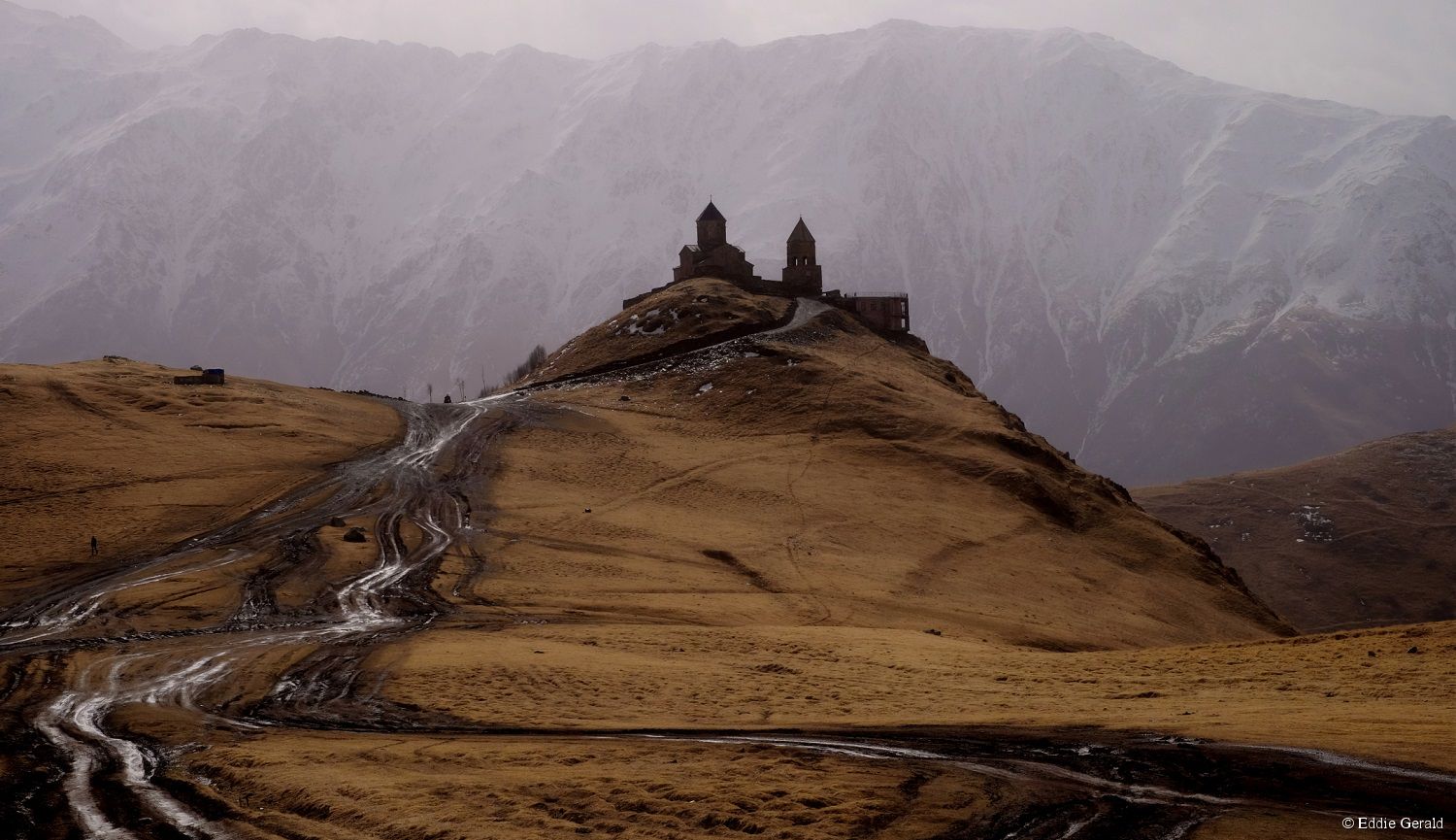 C – La manifestation des fils de Dieu

		Calendriers cosmiques
		Architecture cosmique
		S’accorder au Ciel
		Transfigurer la matière
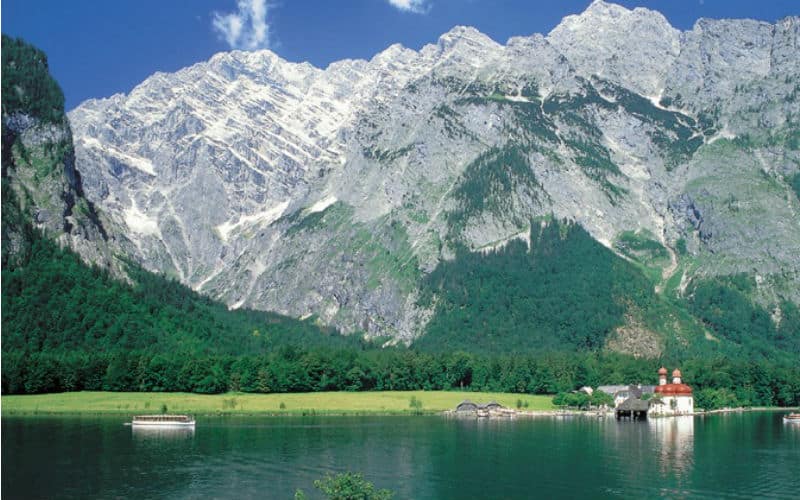 Königssee, St Bartholome
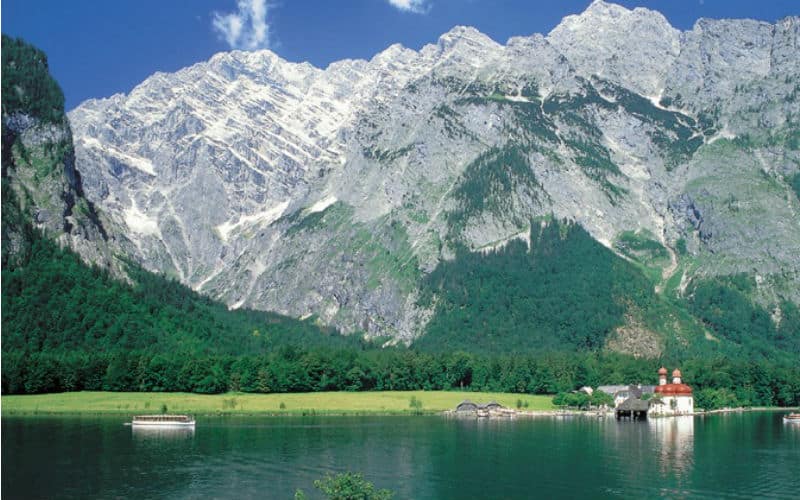 Accords, répons
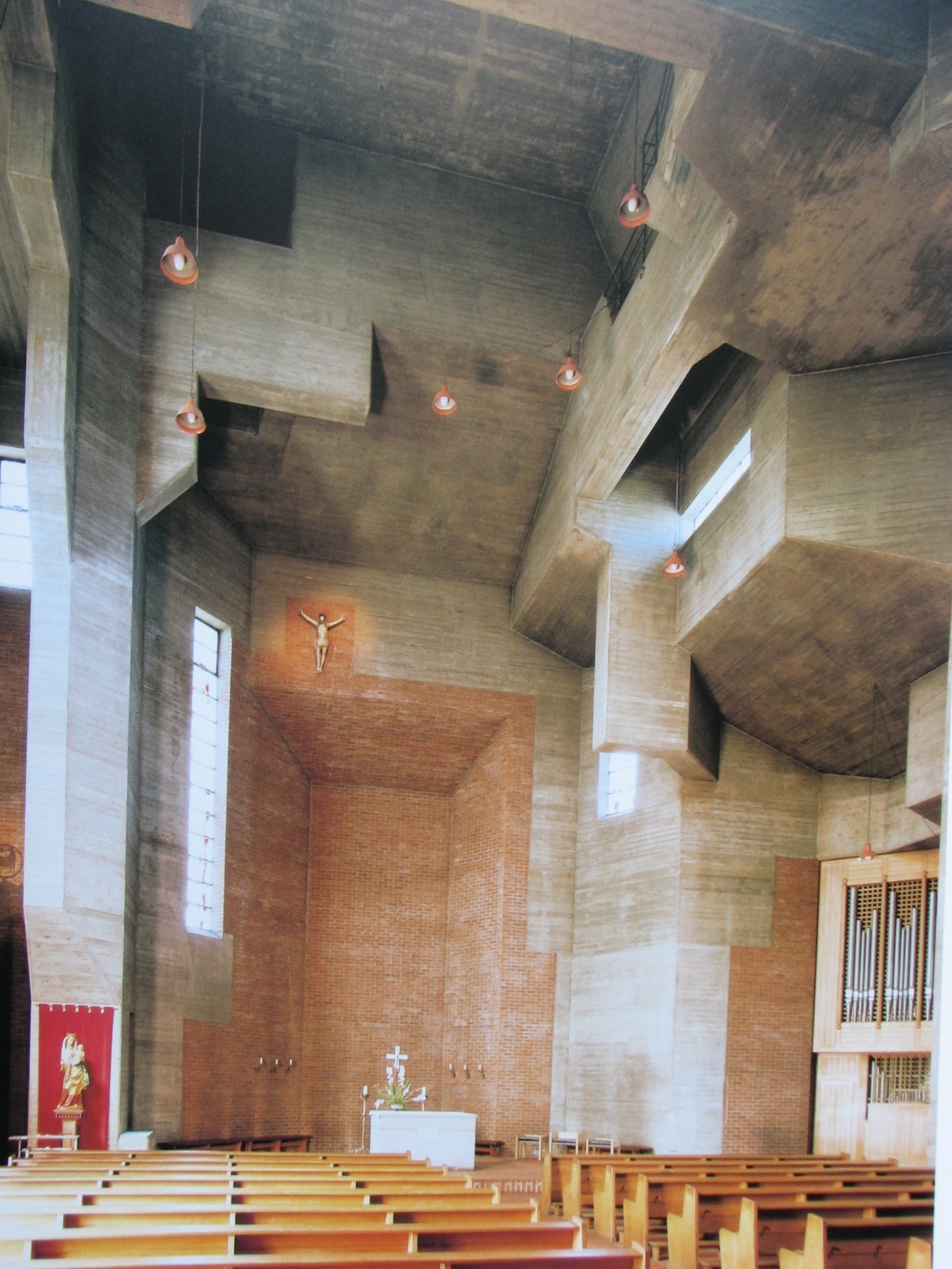 Chisti Auferstehung
Gottfried Böhm, Köln
1970
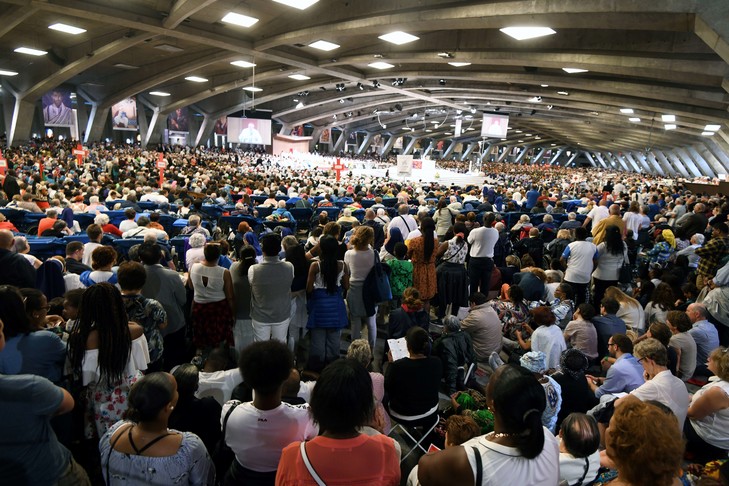 Lourdes, basilique souterraine, Eugène Freyssinet et Pierre Vago, 1957
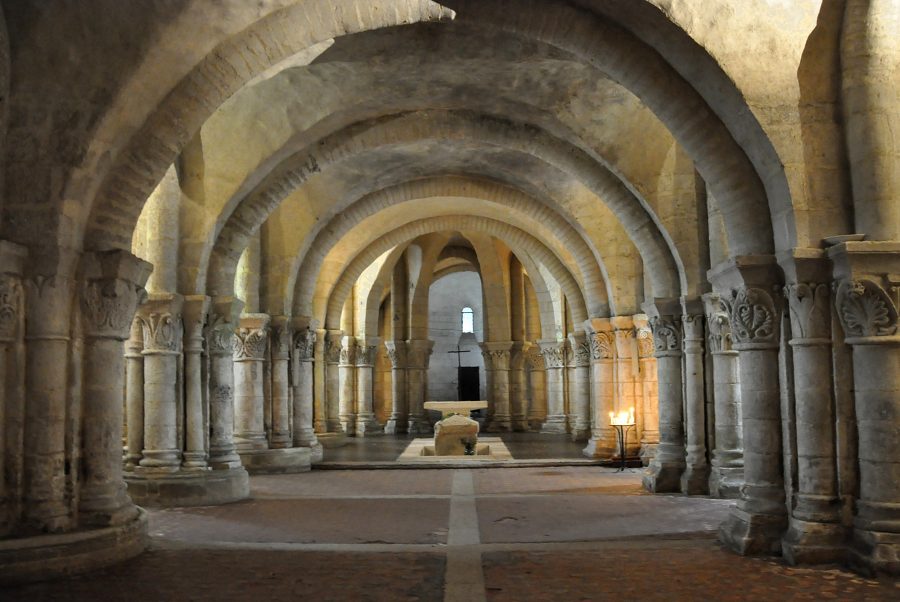 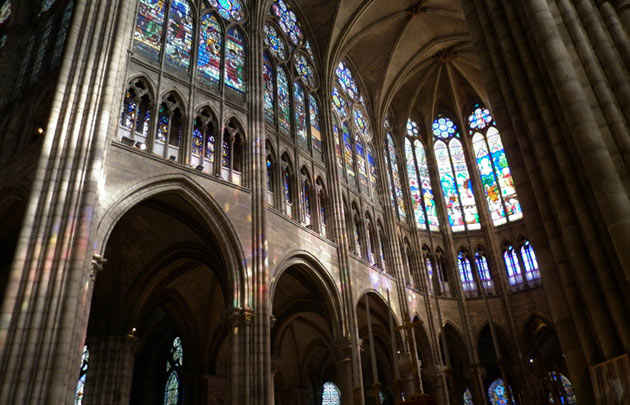 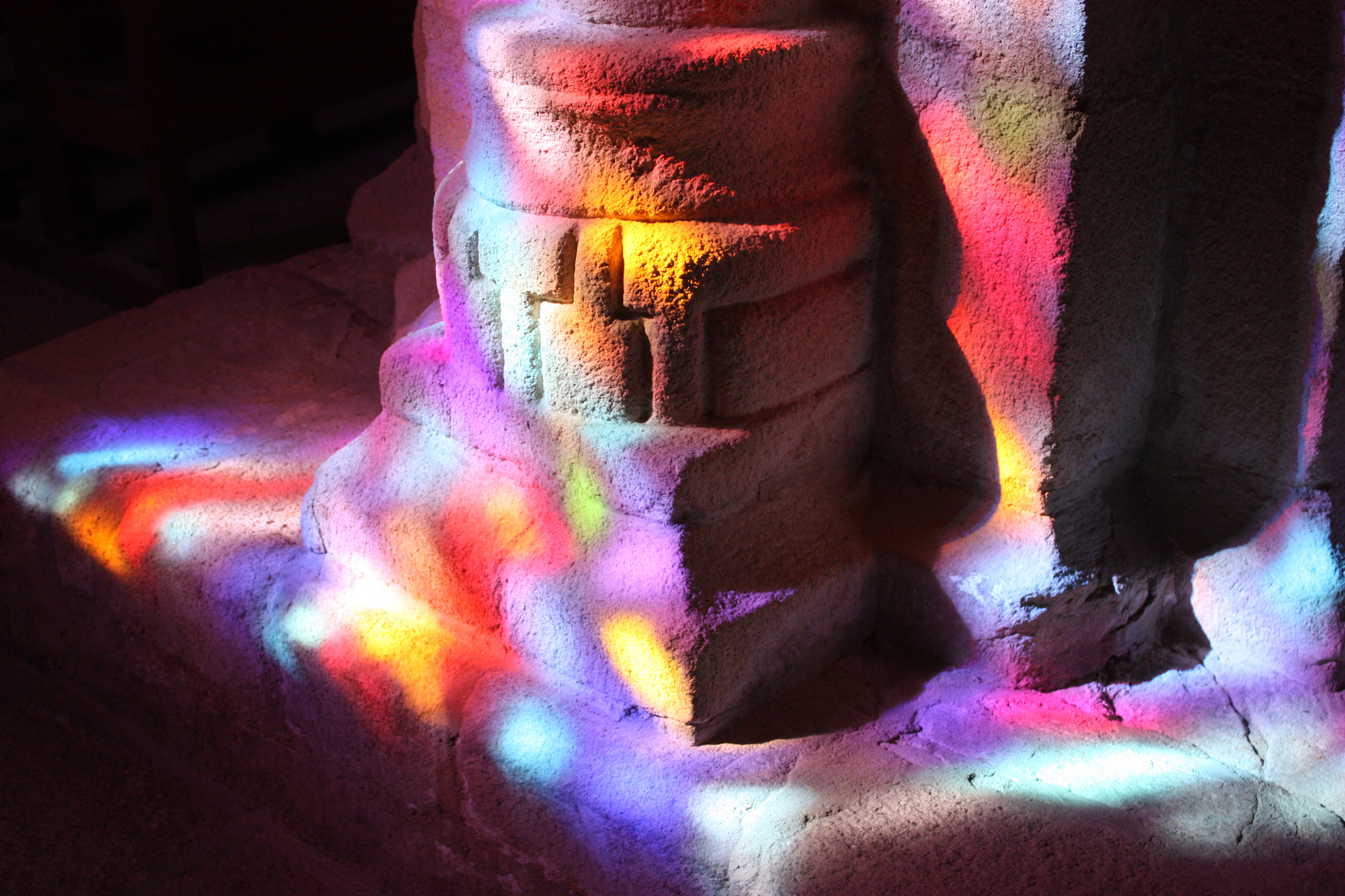 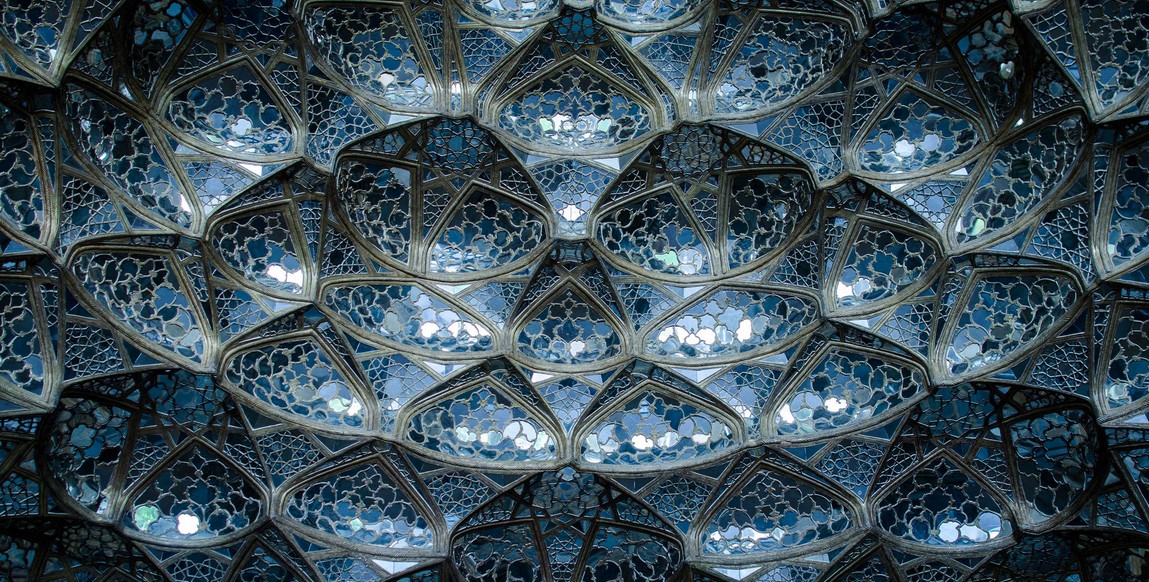 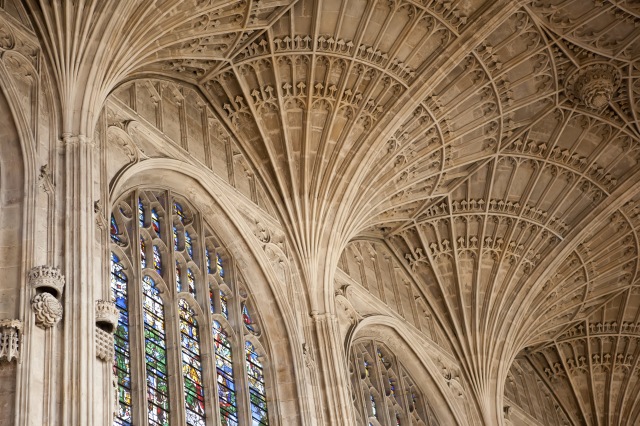 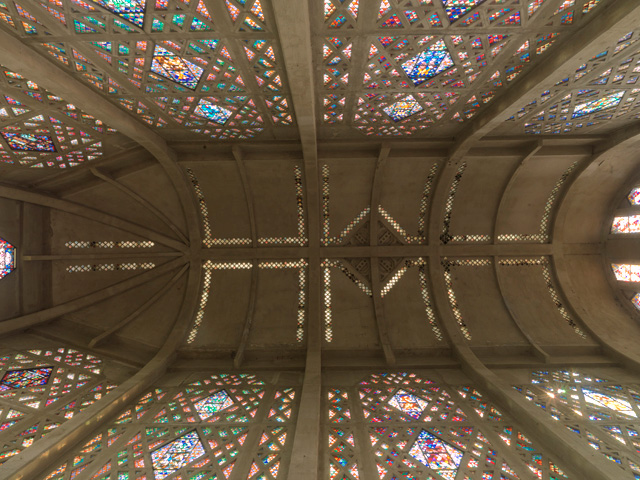 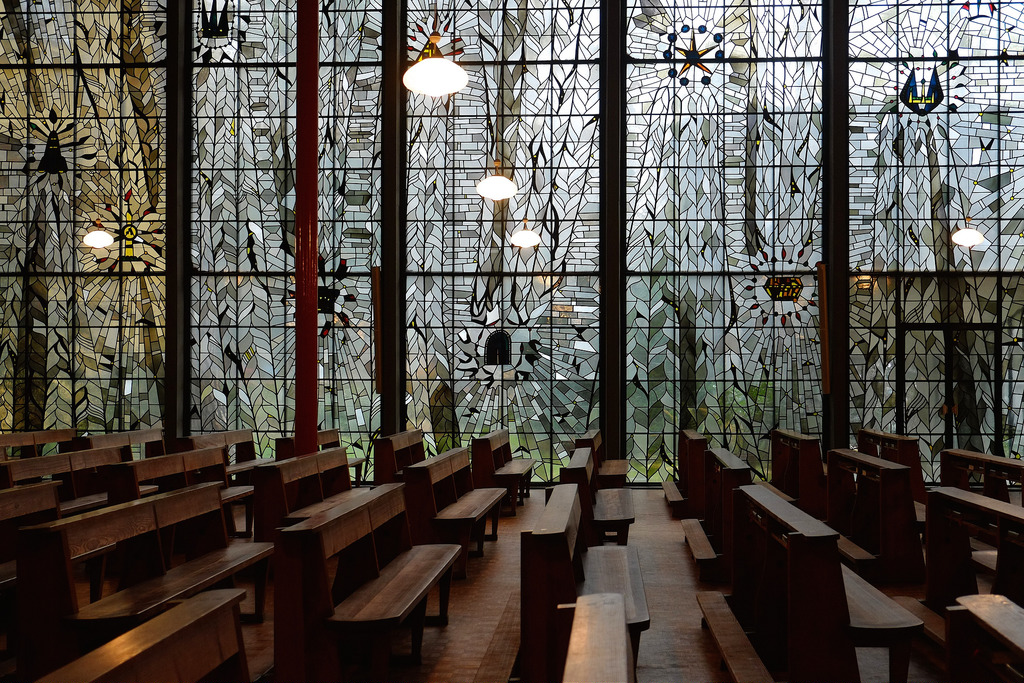